1
Developing the Assessment Protocol
Chapter 12
#5CsofSocial                   www.amazing-social.com
2
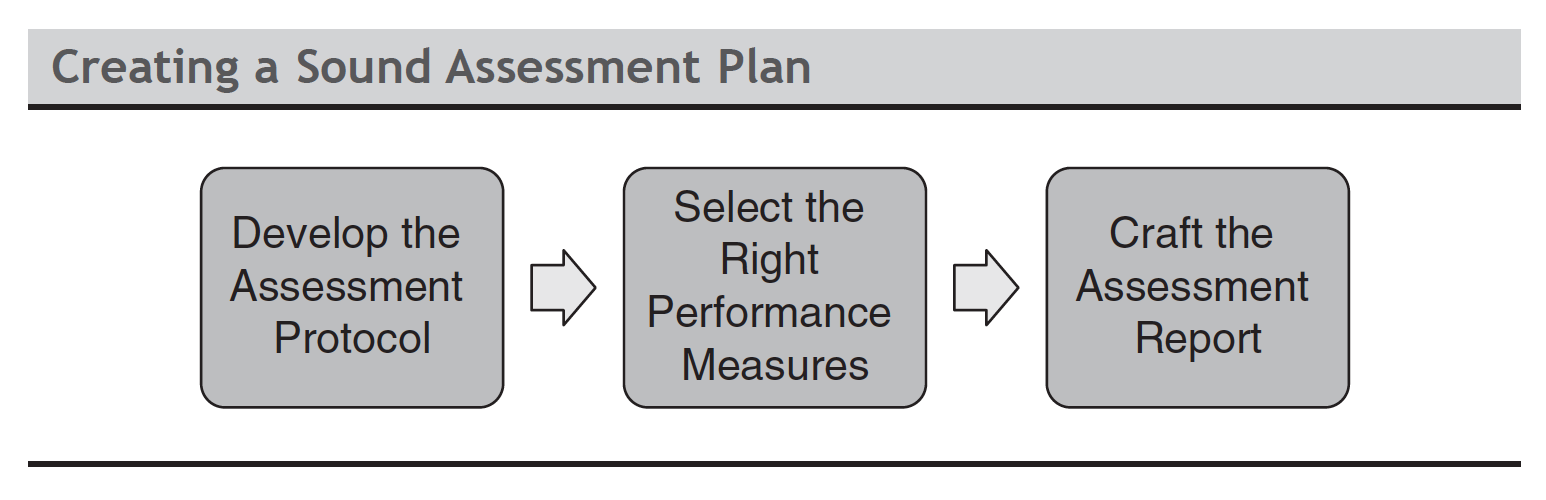 Part III: Assessing results
#5CsofSocial                   www.amazing-social.com
3
What types of organizations, people and entities need to evaluate their social media strategy?
How can we use the 5 Cs to evaluate a social media strategy?
What social media strategy arguments might you need to address during an assessment? 
What are some typical assessment gaffes?
Agenda
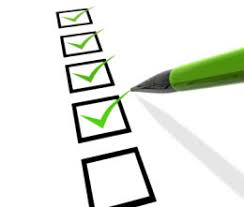 #5CsofSocial                   www.amazing-social.com
4
Organizations
Profit
Non-profit
Individuals
Thought leaders
Celebrities 
Products
1. What types of organizations, people & entities need to evaluate their social media strategy?
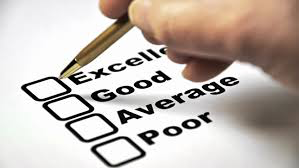 #5CsofSocial                   www.amazing-social.com
5
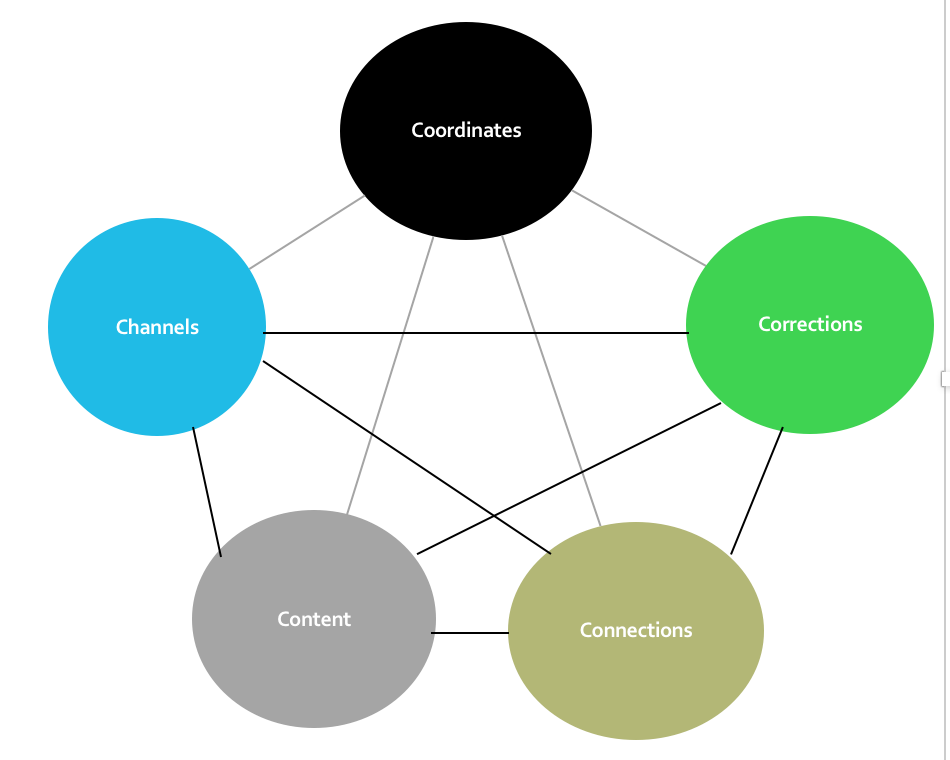 2. How can we use the 5 Cs to evaluate a social media strategy?
#5CsofSocial                   www.amazing-social.com
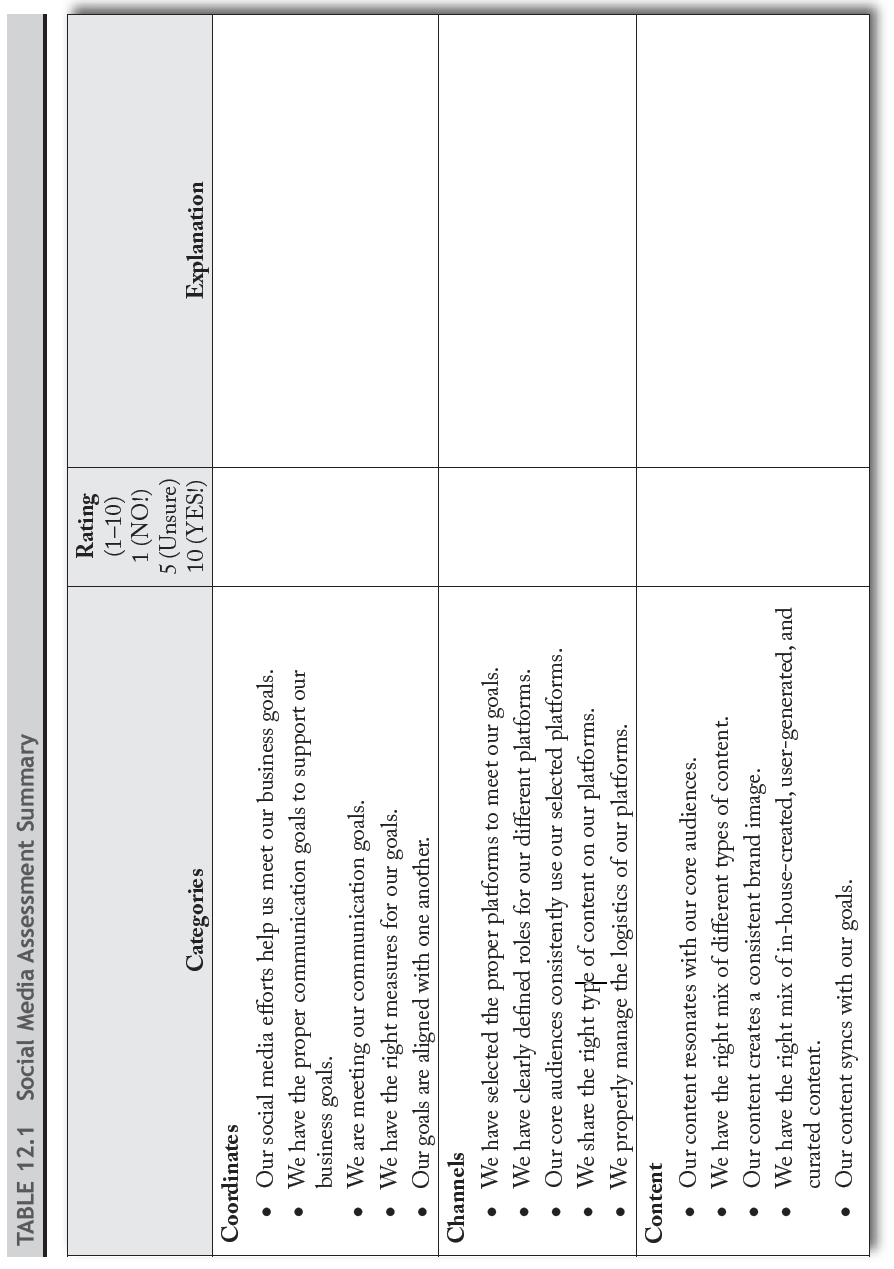 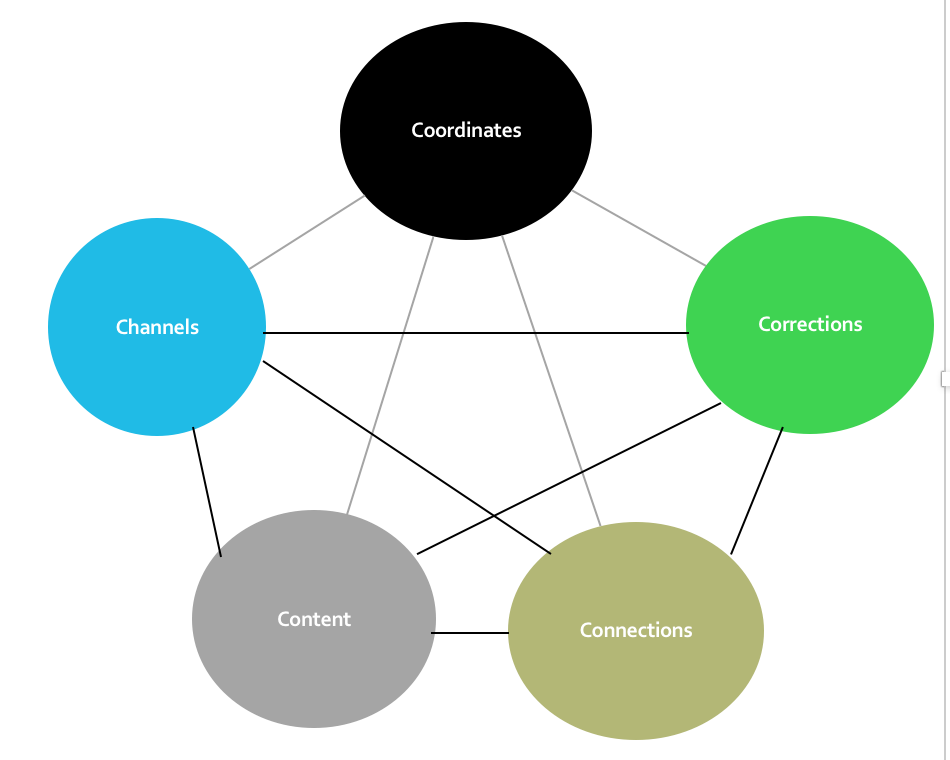 6
#5CsofSocial                   www.amazing-social.com
[Speaker Notes: See book for details]
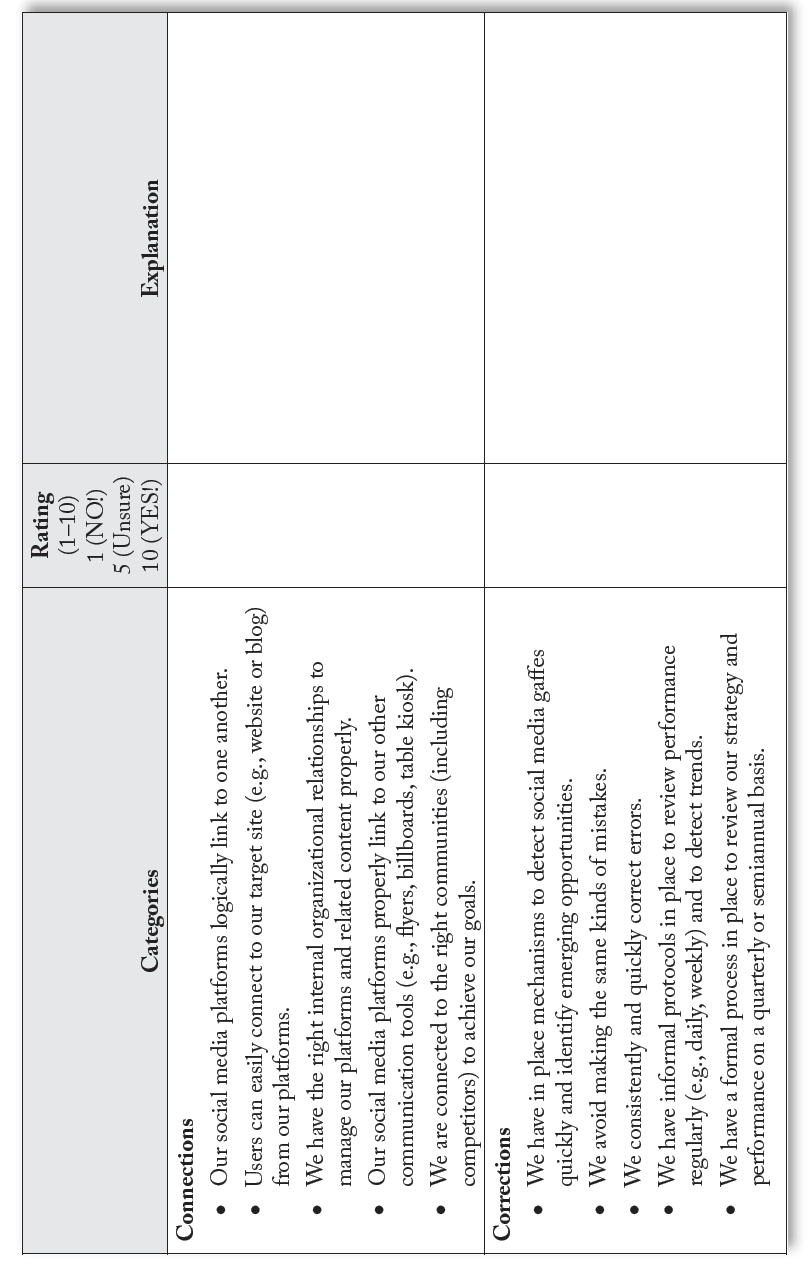 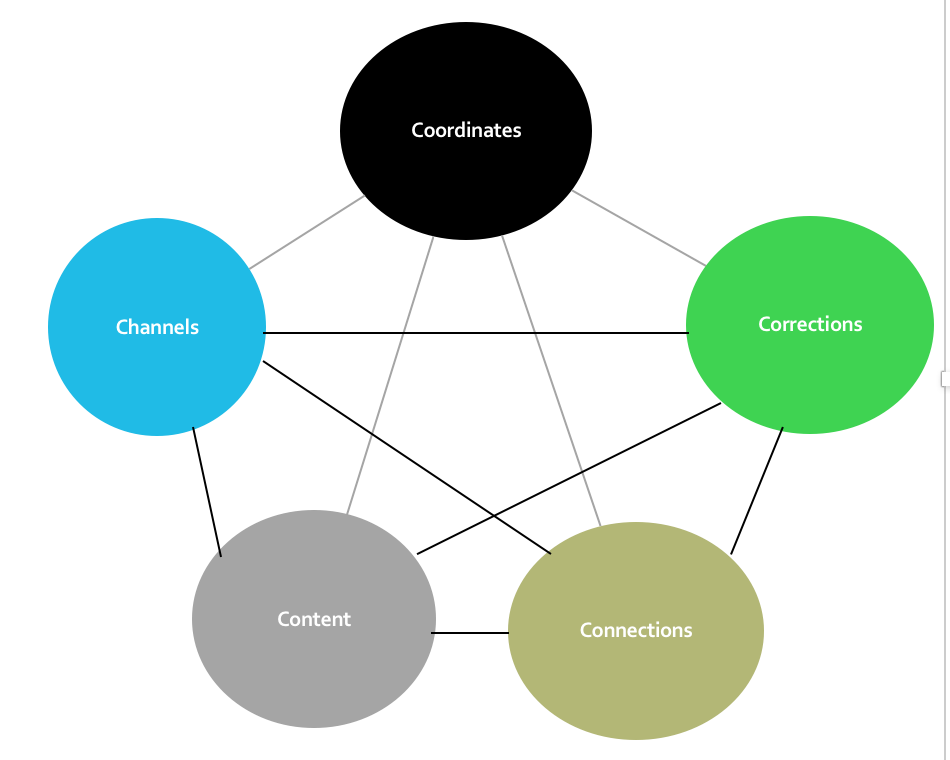 7
#5CsofSocial                   www.amazing-social.com
8
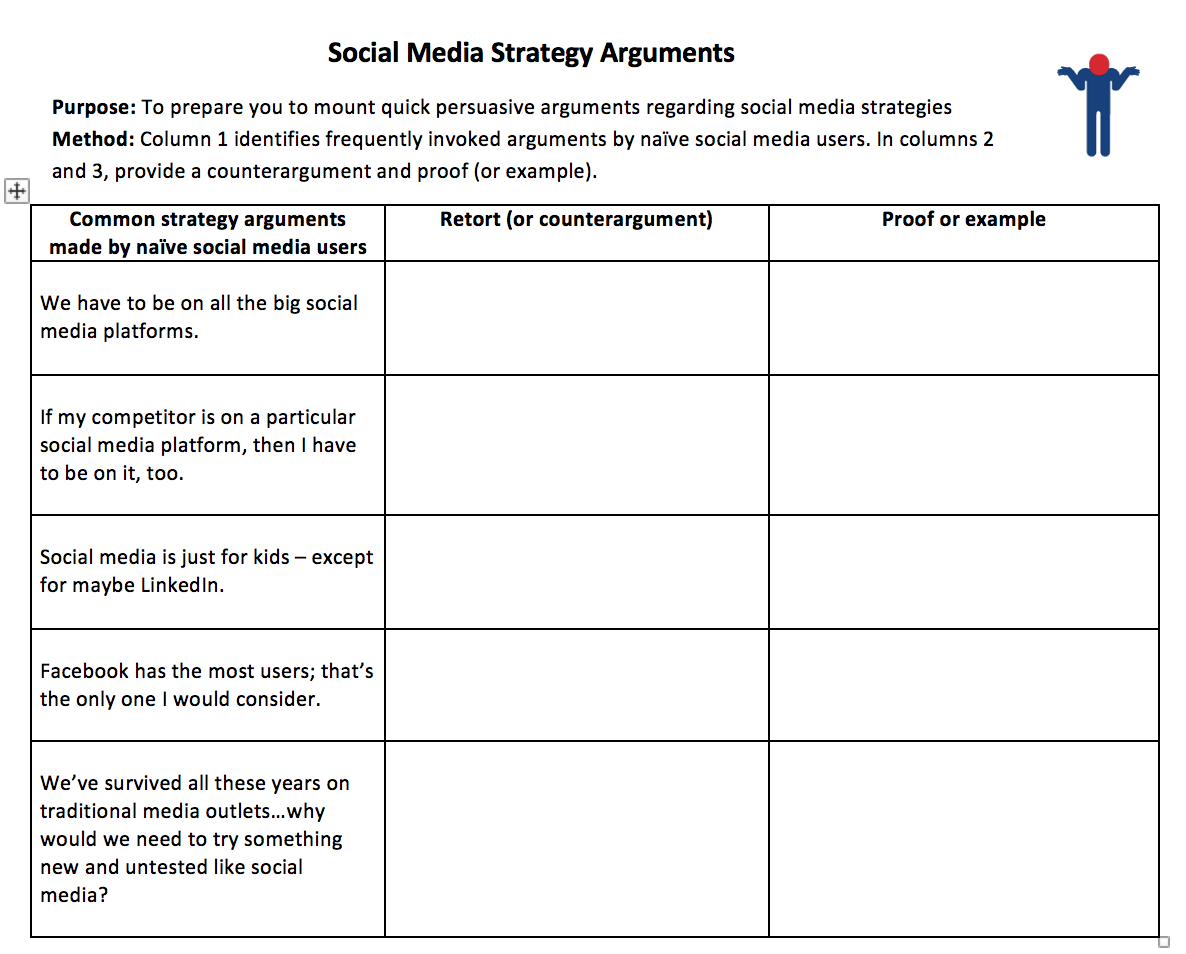 3. What social media strategy arguments might you need to address during an assessment?
#5CsofSocial                   www.amazing-social.com
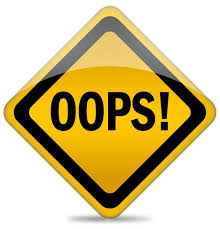 9
Focusing on only one or a few metrics

Neglecting to identify underlying actionable issues

Failing to take the situation into account
4. What are some typical assessment gaffes?
#5CsofSocial                   www.amazing-social.com
[Speaker Notes: See details in the book. Note that many of the items on the previous slide (Social Media Strategy Arguments) can be added to this list (for example, assuming that because a competitor is on a particular platform that you have to be on it, too)]
10
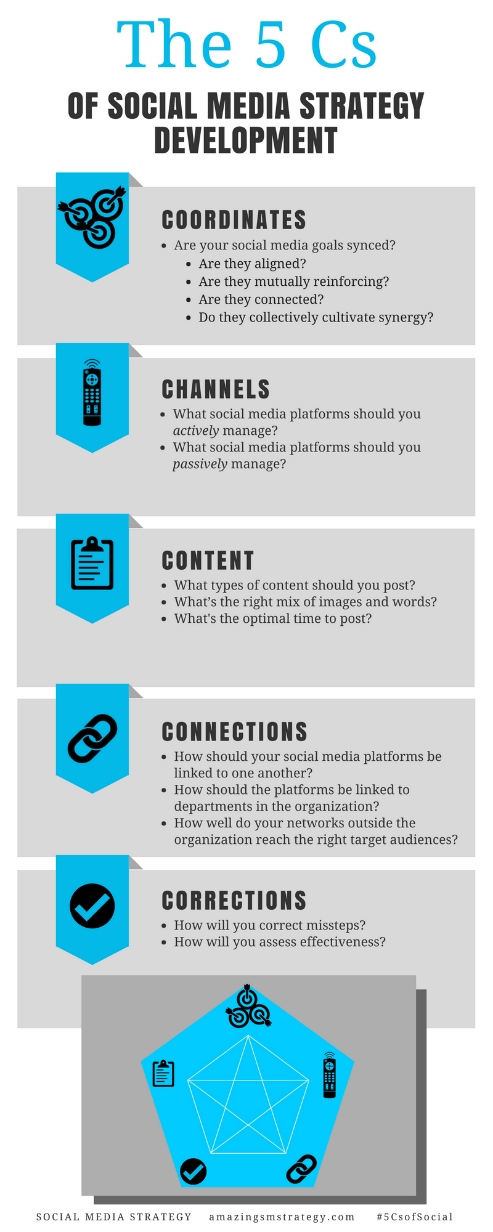 The 5 Cs of Social
www.amazing-social.com                    #5CsofSocial
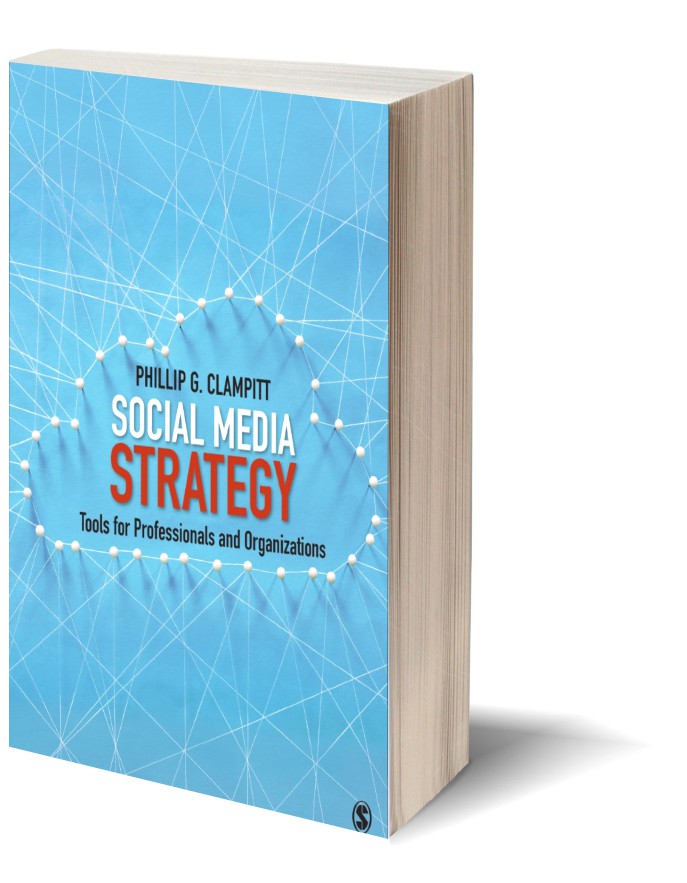 Social Media 
Strategy
Tools for Professionals and Organizations
#5CsofSocial
www.amazing-social.com                    #5CsofSocial
11